Medical Eligibility
Resource Databank for Workers
1
[Speaker Notes: Welcome participants to the training session.

Cover any housekeeping items such as:
The location of restrooms and breakrooms.
Ground rules for the training.
Instructor introductions.
Participant introductions.

Transition: Let’s talk about why we’re all here.]
Medical Eligibility:  Resource Databank for Workers
Introduction
The Resource Databank (RDB) is the main location to store resource information. 
A resource is defined as any entity that provides a service, paid or unpaid and includes vendors, providers with agreements, community resources, employers, and schools.
2
[Speaker Notes: One of the key functionalities the RDB provides is to allow workers to connect a specific resource to a customer based on their location and service needs.
It also acts as the repository to maintain specific resource information. 
Some examples of Providers are: Guardians, Conservators, DPOA’s & Responsible Persons]
Medical Eligibility:  Resource Databank for Workers
Introduction
After completing this course, you will be able to:

Search and locate the Resource Databank for the appropriate resource. 
Determine if a resource is listed and information is accurate.
Request the addition of a resource or a change of a resource’s information or status. 
Connect a resource to a consumer case in the context of working on a case.
3
Medical Eligibility:  Resource Databank for Workers
Agenda
Lesson 1: Using the Resource Databank
 
Lesson 2: Connecting a Resource to a Case
4
Medical Eligibility:  Resource Databank for Workers
Introduction
To effectively use the Resource Databank you will need to know how to: 

 Search for a resource 
 Request  a new resource 
 Request a change to an existing resource
5
Medical Eligibility:  Resource Databank for Workers
Lesson 1:  Using the RDB > Searching
Searching is always the first step when requesting to add new resources or making changes to an existing resource.

This is to: 
Avoid duplicates when adding a new resource 
Confirm information is correct 

Searching is standard functionality that is the same throughout KEES.
6
[Speaker Notes: * Refer participants to KEES User Manual]
Medical Eligibility:  Resource Databank for Workers
Lesson 1:  Using the RDB > Searching
The standard defaults in KEES are search pages, so the first page in RDB is the Resource Search page. 

On this page there are mandatory fields indicated by a red asterisk.
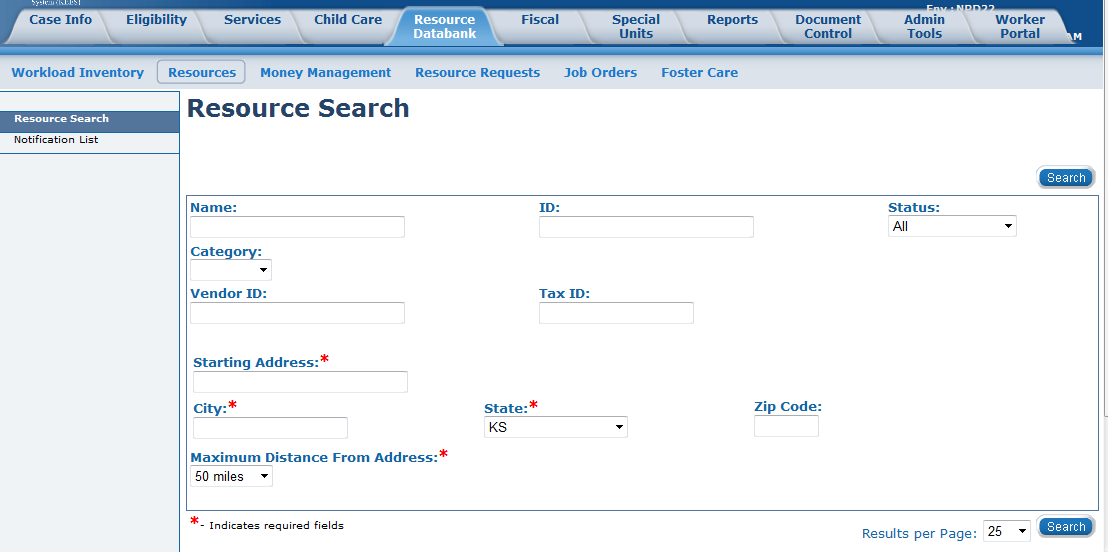 7
Medical Eligibility:  Resource Databank for Workers
Lesson 1:  Using the RDB > Searching
All the fields on the Resource Search screen have “wildcard functionality”. This means you can type three letters and an asterisk and the search results will return all resources that start or contain those letters. 

To get more specific results, complete as many fields with accurate information as possible. 

These fields are recommended to be completed for more accurate results: 
Category: Employer, Provider, School 
Status: Active, Pending, Suspended, Denied, Closed
8
[Speaker Notes: EES and PPS workers will search by Category-Provider]
Medical Eligibility:  Resource Databank for Workers
Lesson 1:  Using the RDB > Searching
The Service Category and Service Type fields are dynamic and will display when “Provider” is chosen.

Service Category:  Community Resource, EES Providers, Medical-Facilitators, Medical-Institutional Care, Medical-HCBS, PPS Adult Protective Services, PPS Family Services-Health Related, PPS Family Services-Other, PPS Non-Placement PA Required, PPS Placements, PPS Youth Independent Living, Rehab Services

Service Type: This is a dynamic field where values change dependent on Service Category
9
Medical Eligibility:  Resource Databank for Workers
Lesson 1:  Using the RDB > Searching
The results of a search will determine whether a resource needs to be added to the RDB or if the resource is inaccurate and needs edited.
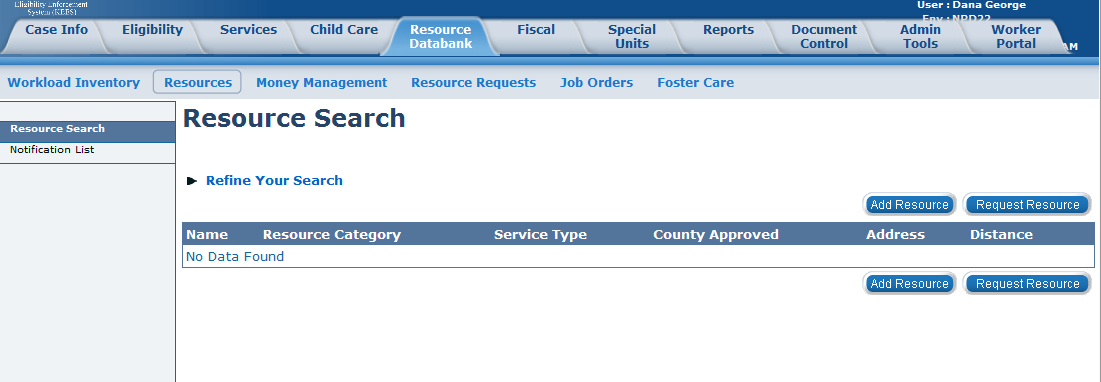 10
[Speaker Notes: If a resource is not found then it needs to be added and the Request New Resource Process is followed. If a resource is found but needs updating or correction then the Request Changes to a Resource Process is followed.]
Medical Eligibility:  Resource Databank for Workers
Lesson 1:  Using the RDB > Add or Change Resource
A manual, external process is used to request additions or changes to resources managed by the Clearinghouse such as Long Term Care and Representative/Facilitator providers.

Requests to add or update Resources will come through the form sent to KSRDBMedicalRepandFa@Policy-Studies.com.

A response from the Clearinghouse will be sent indicating that the change was made or an explanation of why it was not made.
11
[Speaker Notes: PPS Eligibility staff have the authority to make additions and changes to resources.  

Requests to make PRTF resource changes or additions are sent to the Clearinghouse using the process above.]
Medical Eligibility:  Resource Databank for Workers
Lesson 1:  Using the RDB > Medical RDB Request Form
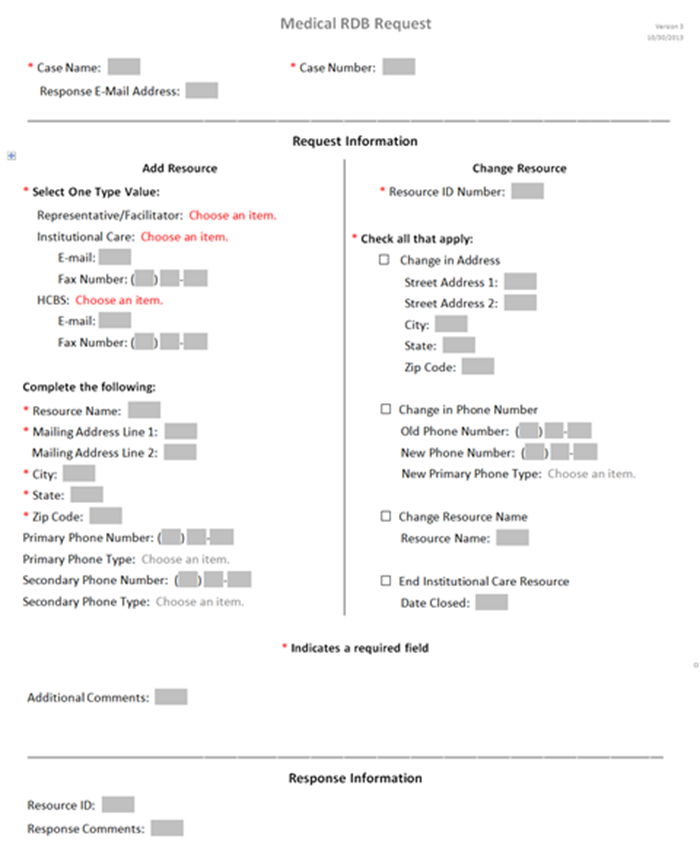 12
[Speaker Notes: The Medical RDB Request form will be available through the KDHE implementation memo at Go-Live.  Training on this form will be at a later date.]
Medical Eligibility:  Resource Databank for Workers
Summary
In the previous Lesson you learned how to use the RDB by:
Searching 
Requesting new resources 
Changing an existing resource
13
Medical Eligibility:  Resource Databank for Workers
Agenda
Lesson 1: Using the Resource Data Bank
 
Lesson 2: Connecting a Resource to a Case
14
Medical Eligibility:  Resource Databank for Workers
Introduction
Resources kept in the RDB are accessed from various pages in KEES. 

Most are within the context of a case. The most common is setting Administrative Roles.
15
Medical Eligibility:  Resource Databank for Workers
Lesson 2:  Connecting a Resource to a Case > Admin Role
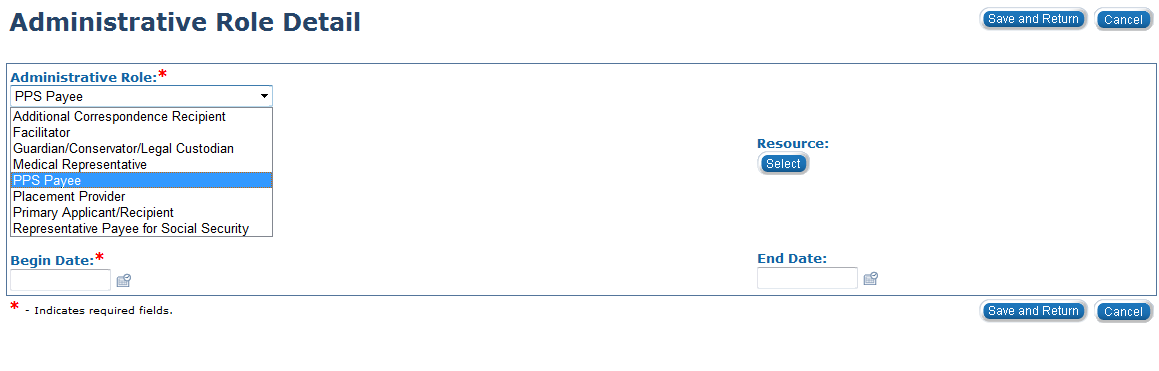 The Administrative Role is accessed from the Case Summary Page.  PPS workers will choose either PPS Payee or Placement Provider for the Administrative Role.
16
[Speaker Notes: Case Summary > View Details > Edit > Add  (in the Administrative Roles block)]
Medical Eligibility:  Resource Databank for Workers
Lesson 2:  Connecting a Resource to a Case > Select Resource
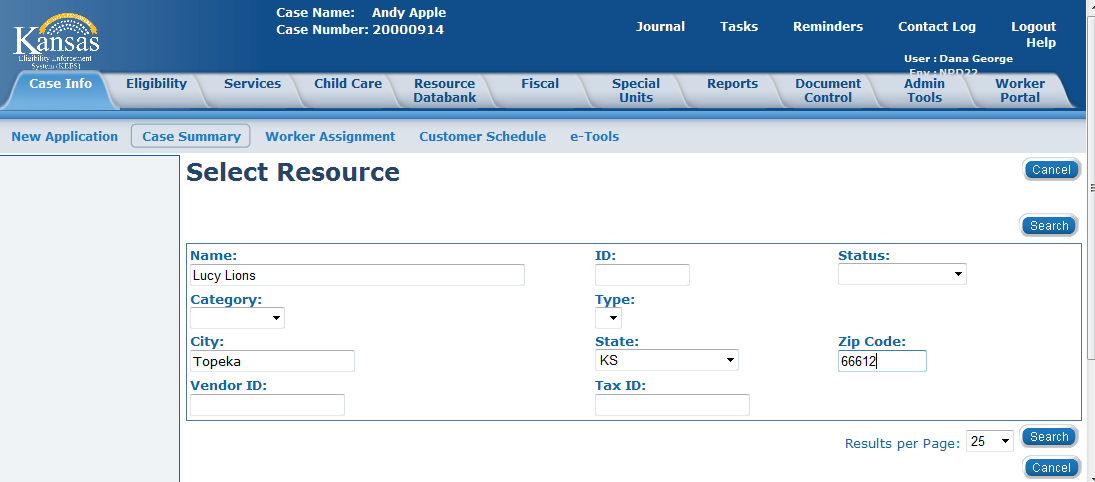 Enter the Name, City, State & Zip Code  for the Resource you are trying to find.
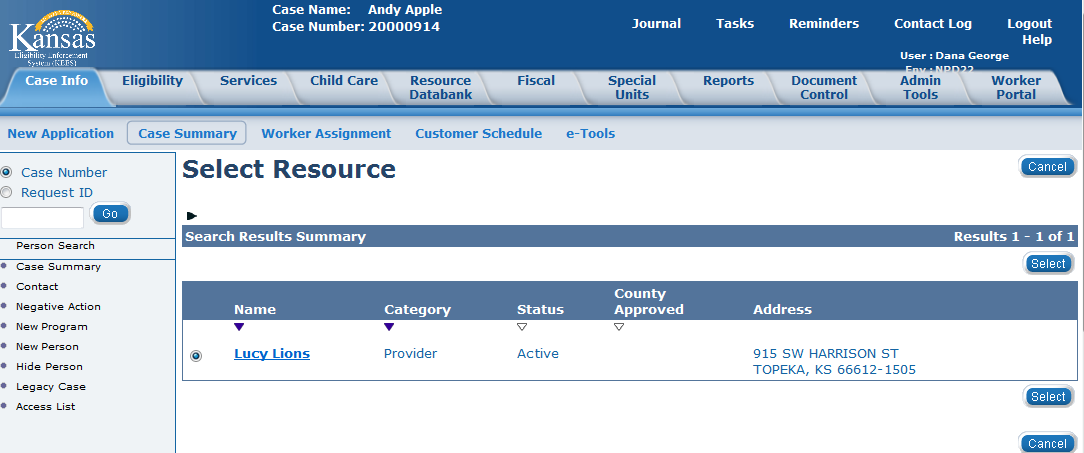 The Select Resource page will display with any matching record.
17
Medical Eligibility:  Resource Databank for Workers
Lesson 2:  Connecting a Resource to a Case > Admin Role
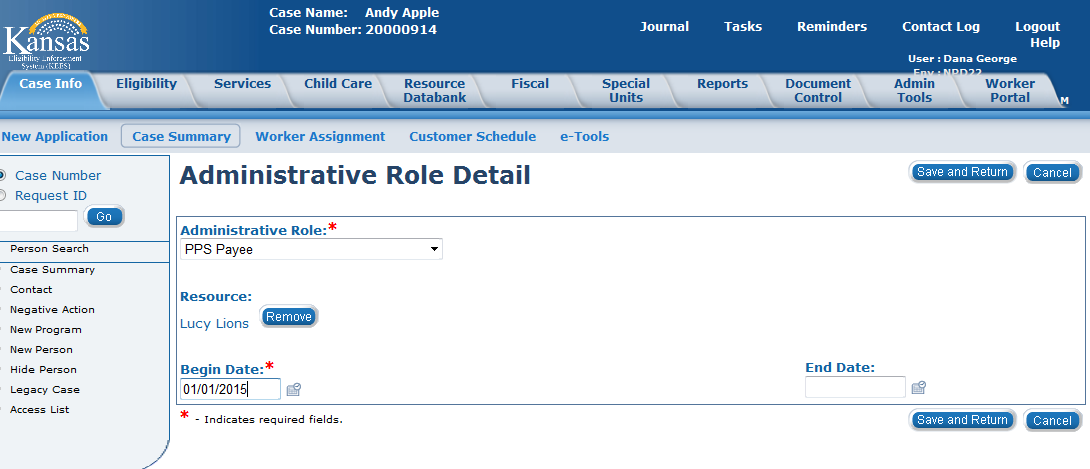 Once the resource is selected, it will populate on the Administrative Role Detail page.  The user will add the Begin Date and click the Save and Return button to complete this page.
18
Medical Eligibility:  Resource Databank for Workers
Lesson 2:  Connecting a Resource to a Case > Case Summary
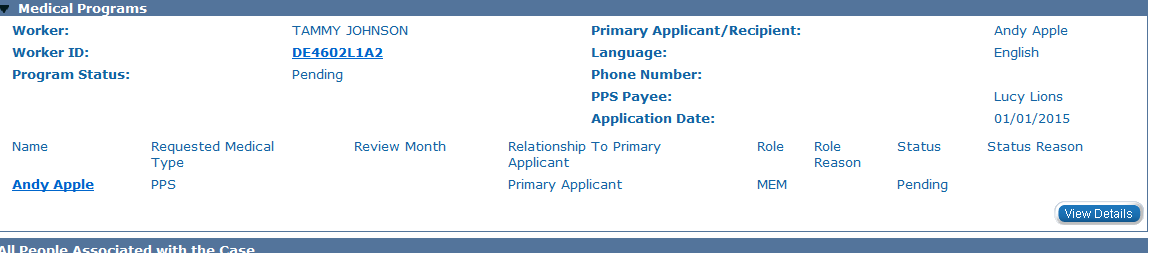 The Case Summary page will display the Administrative Role information in the Medical Programs block.
19
Medical Eligibility:  Resource Databank for Workers
Lesson 2:  Connecting a Resource to a Case > Resource Search
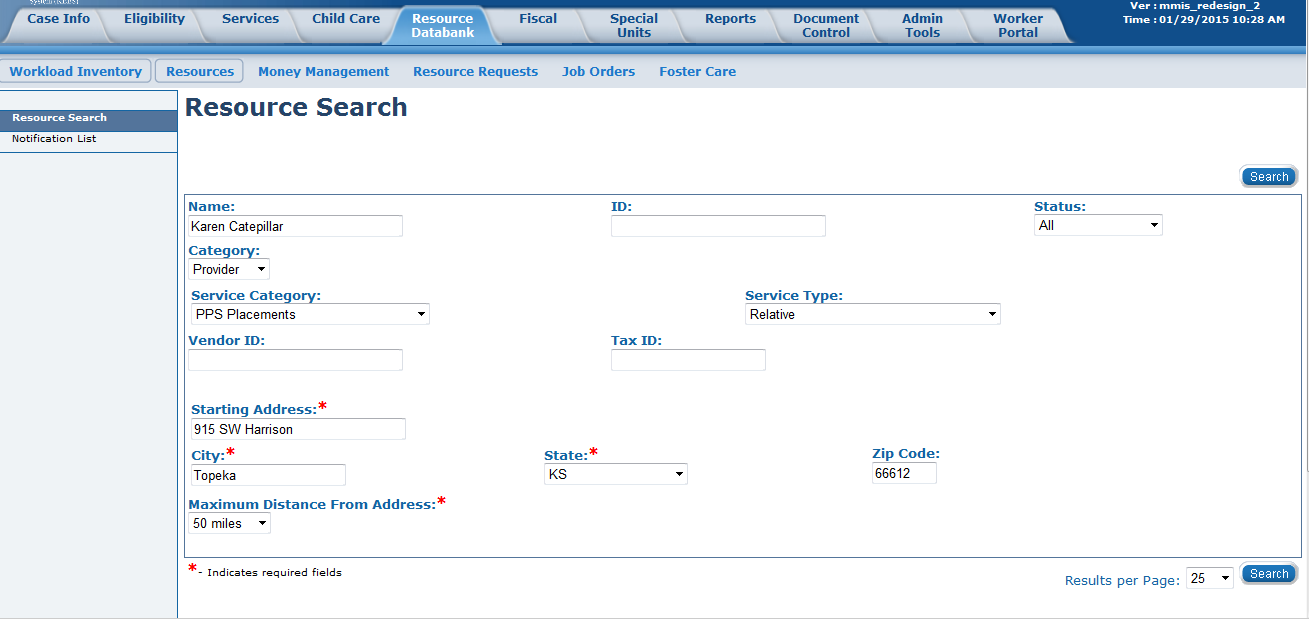 If a user searched on a resource and that resource was not found, the user would need to either send the request to add the resource or, if PPS, would add the resource by clicking the Add Resource button.
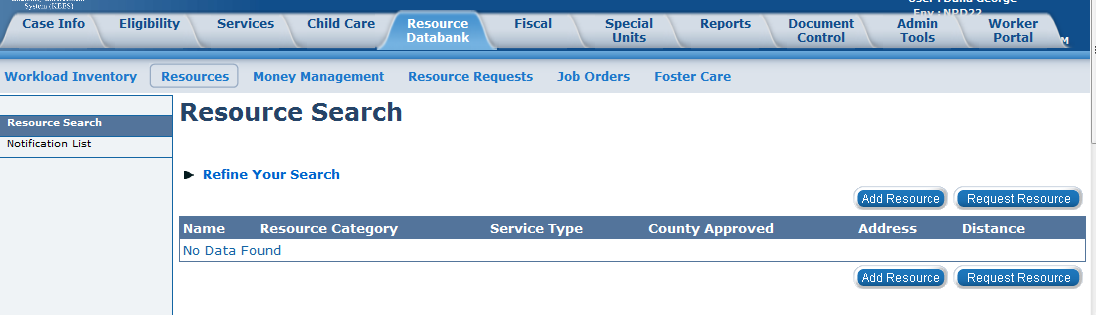 20
Medical Eligibility:  Resource Databank for Workers
Lesson 2:  Connecting a Resource to a Case > Resource Detail
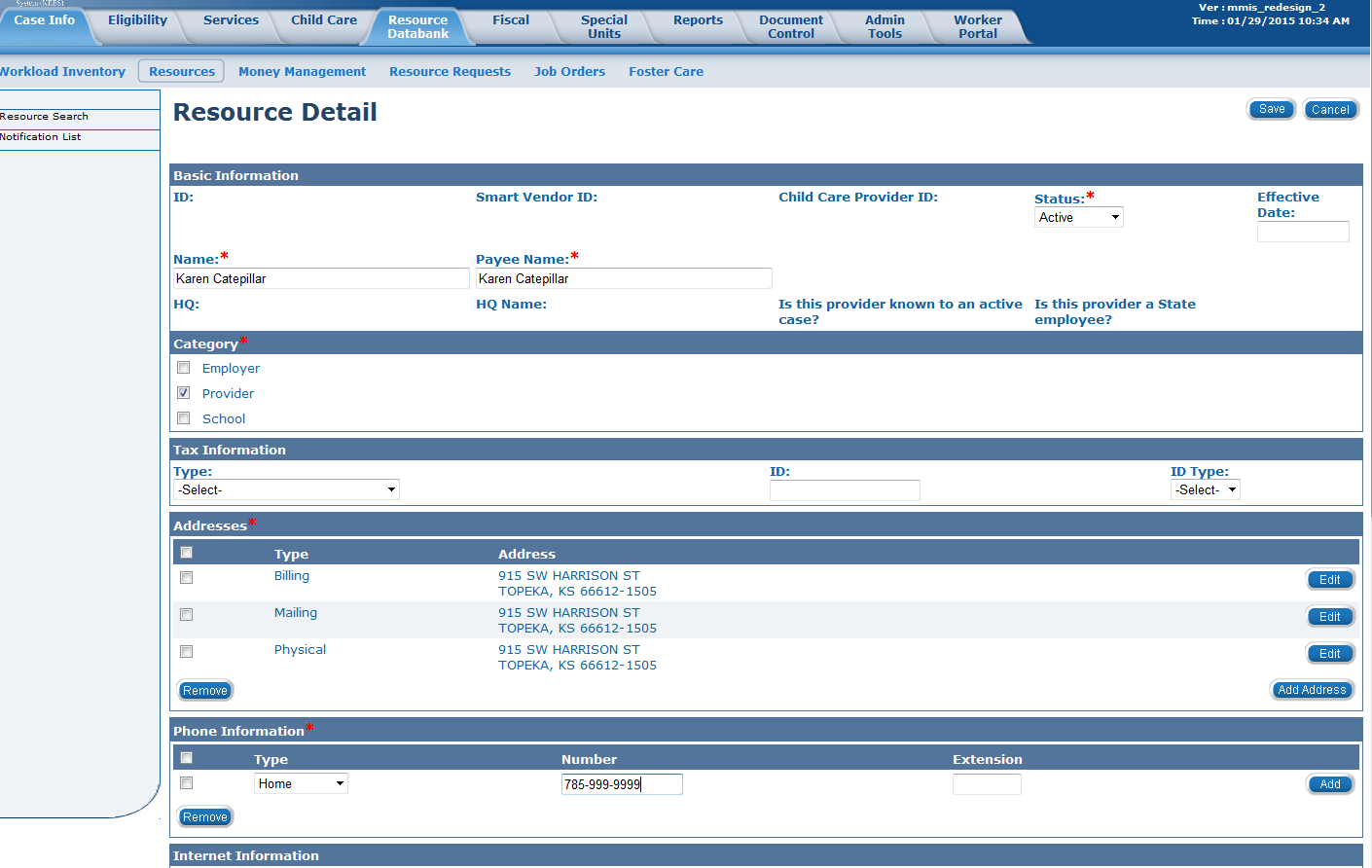 PPS:

The worker will fill out all mandatory fields.
21
Medical Eligibility:  Resource Databank for Workers
Lesson 2:  Connecting a Resource to a Case > Resource Detail
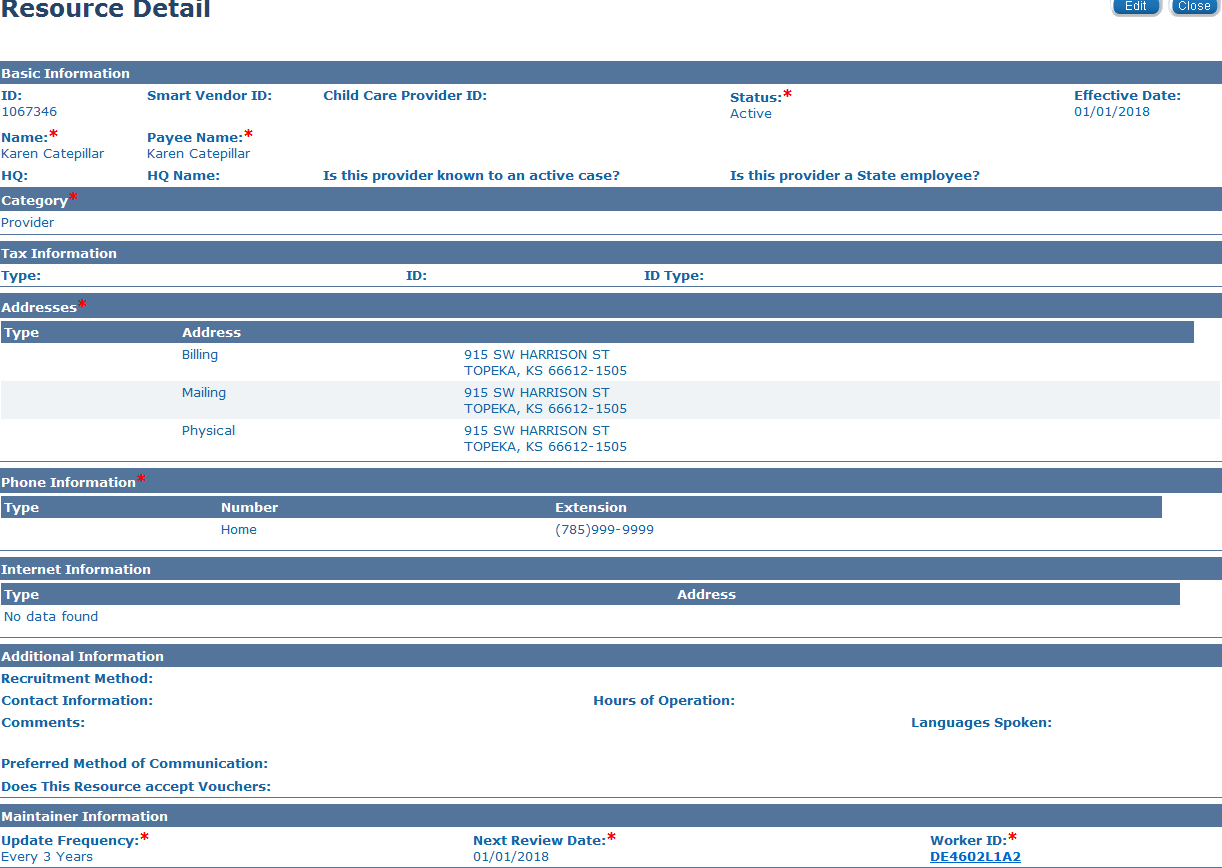 PPS:

The worker will fill out all mandatory fields.  The worker filling out this page will be the Worker ID entered in the last field.
22
[Speaker Notes: Maintainer Information Block- Even though Update Frequency and Next Review Date are mandatory fields, they are not necessary for certain situations (i.e.- Relative Provider).  Please follow your offices’ guidelines on how to populate these fields.]
Medical Eligibility:  Resource Databank for Workers
Lesson 2:  Connecting a Resource to a Case > LTC Data Detail
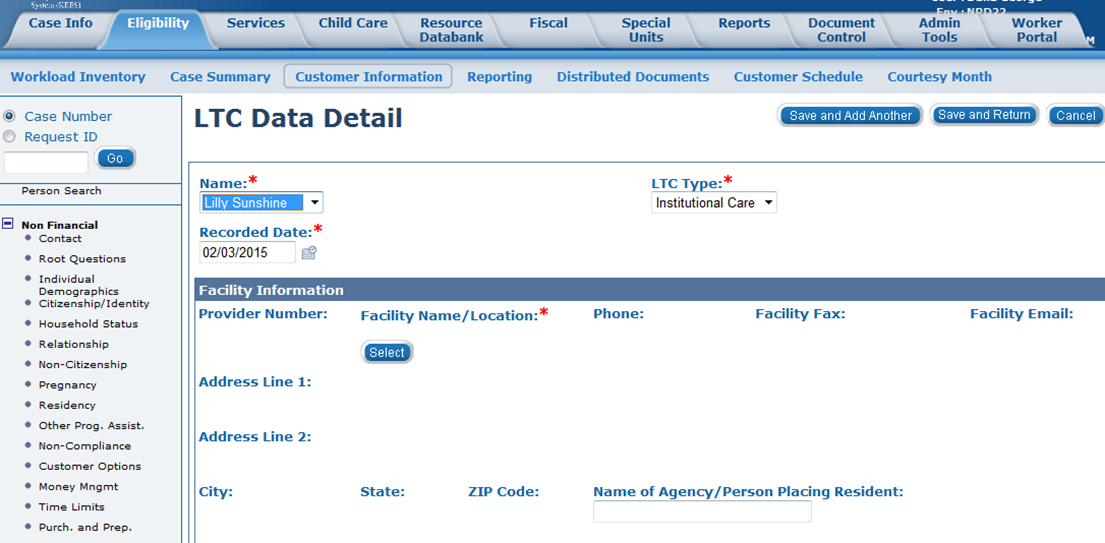 The RDB will be accessed on the LTC Data Detail page by clicking the Select button under the Facility Name/Location heading.
23
Medical Eligibility:  Resource Databank for Workers
Lesson 2:  Connecting a Resource to a Case > Select Provider Resource
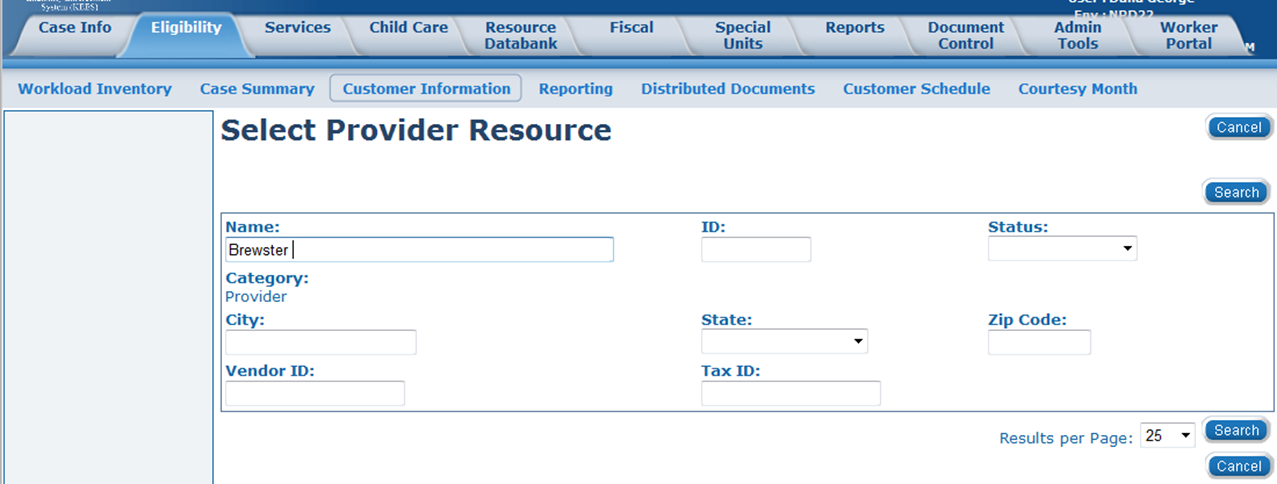 The worker will enter the name of the facility and then click the Search button.
24
Medical Eligibility:  Resource Databank for Workers
Lesson 2:  Connecting a Resource to a Case > Select Provider Resource
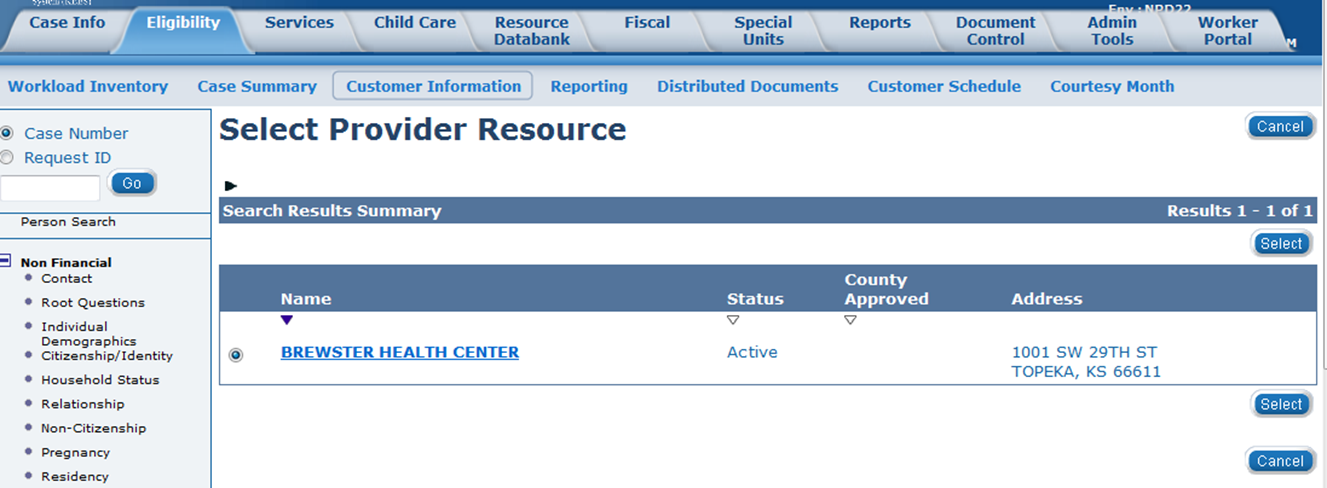 The Select Provider Resource page will display with any matching records.  The worker will click the radio button to the left of the name they would like to choose and then click the Select button.  If unsure of resource, the worker will click on the Name hyperlink to be taken to the Resource Detail page.
25
Medical Eligibility:  Resource Databank for Workers
Lesson 2:  Connecting a Resource to a Case > Resource Detail
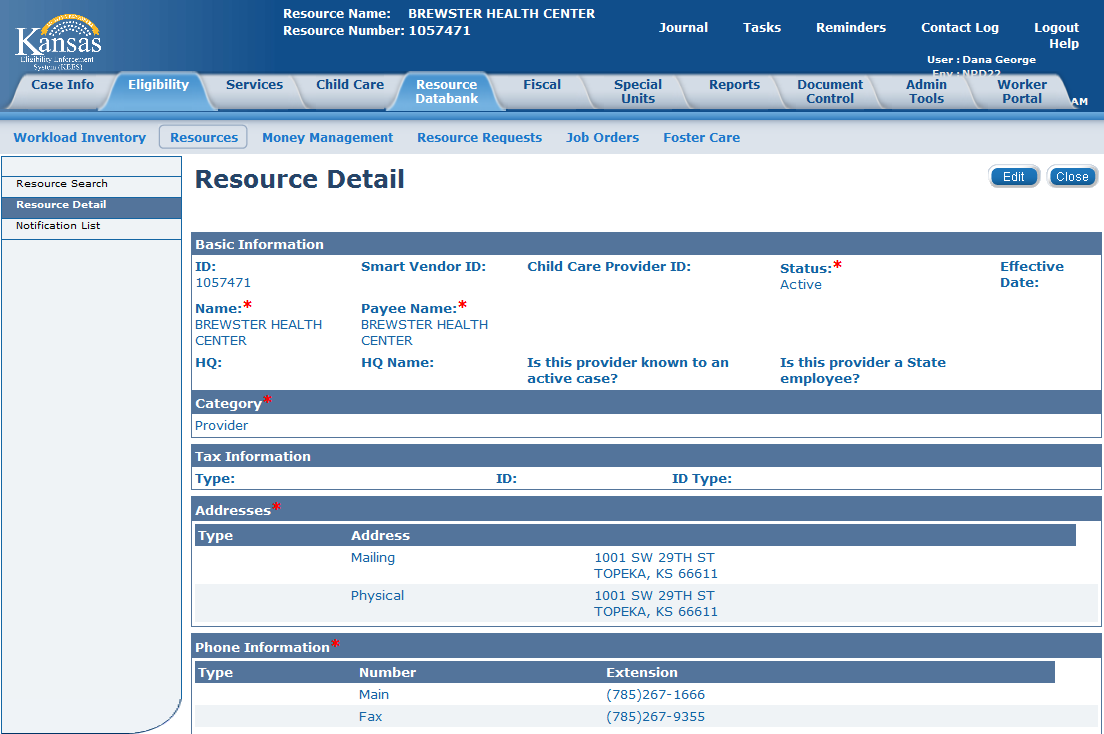 The Resource Detail page displays with all of the resource’s information.
26
[Speaker Notes: The worker would close this page to be taken back to the Select Provider Resource page where they would then click the radio button next to the resource they were choosing.]
Medical Eligibility:  Resource Databank for Workers
Lesson 2:  Connecting a Resource to a Case > LTC Data Detail
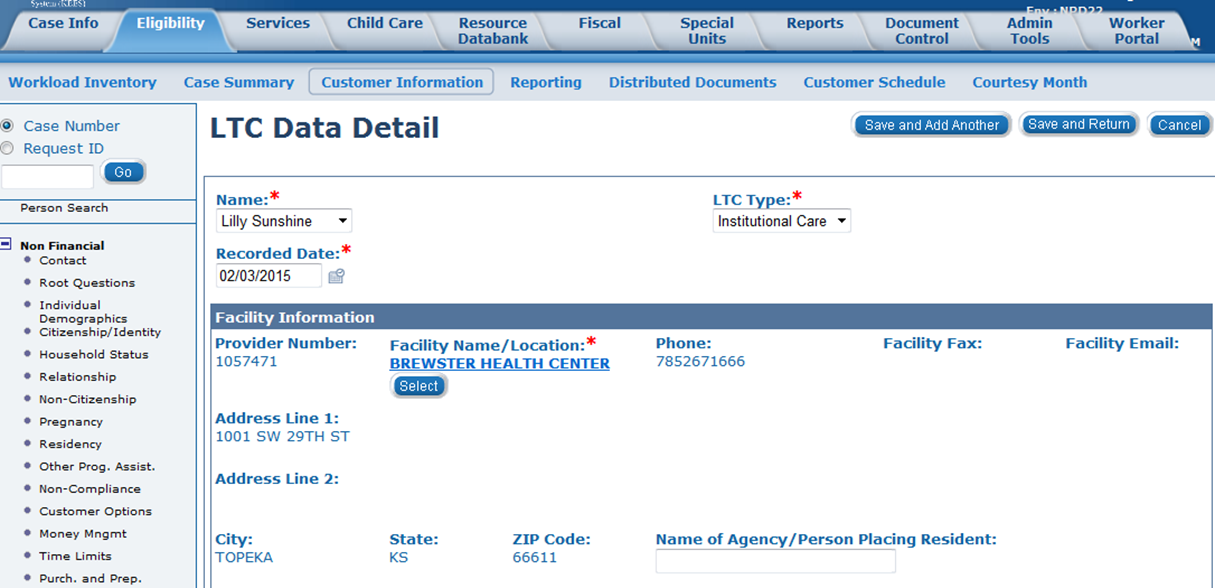 The LTC Data Detail page will display showing all the selected resource information populated under the Facility Information block.
27
Medical Eligibility:  Resource Databank for Workers
Summary
After completing this lesson you learned the following:

Resources are connected via different pages in KEES

In certain scenarios, specific actions must be taken to connect a resource
28
Medical Eligibility:  Resource Databank for Workers
Wrap up
After completing this course, you are able to do the following using the Resource Databank pages 

Search and locate the Resource Databank for the appropriate resource 
Determine if a resource is listed and information is accurate
Request the addition of a resource or a change of a resource’s information or status
Connect a resource to a consumer case in the context of working on a case
29